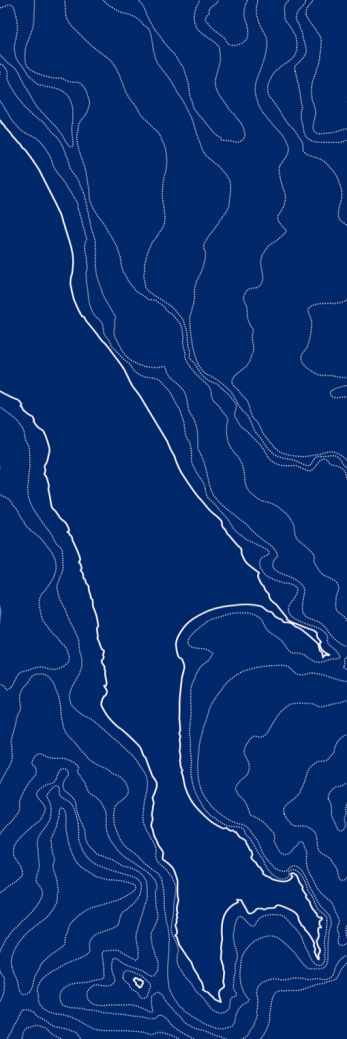 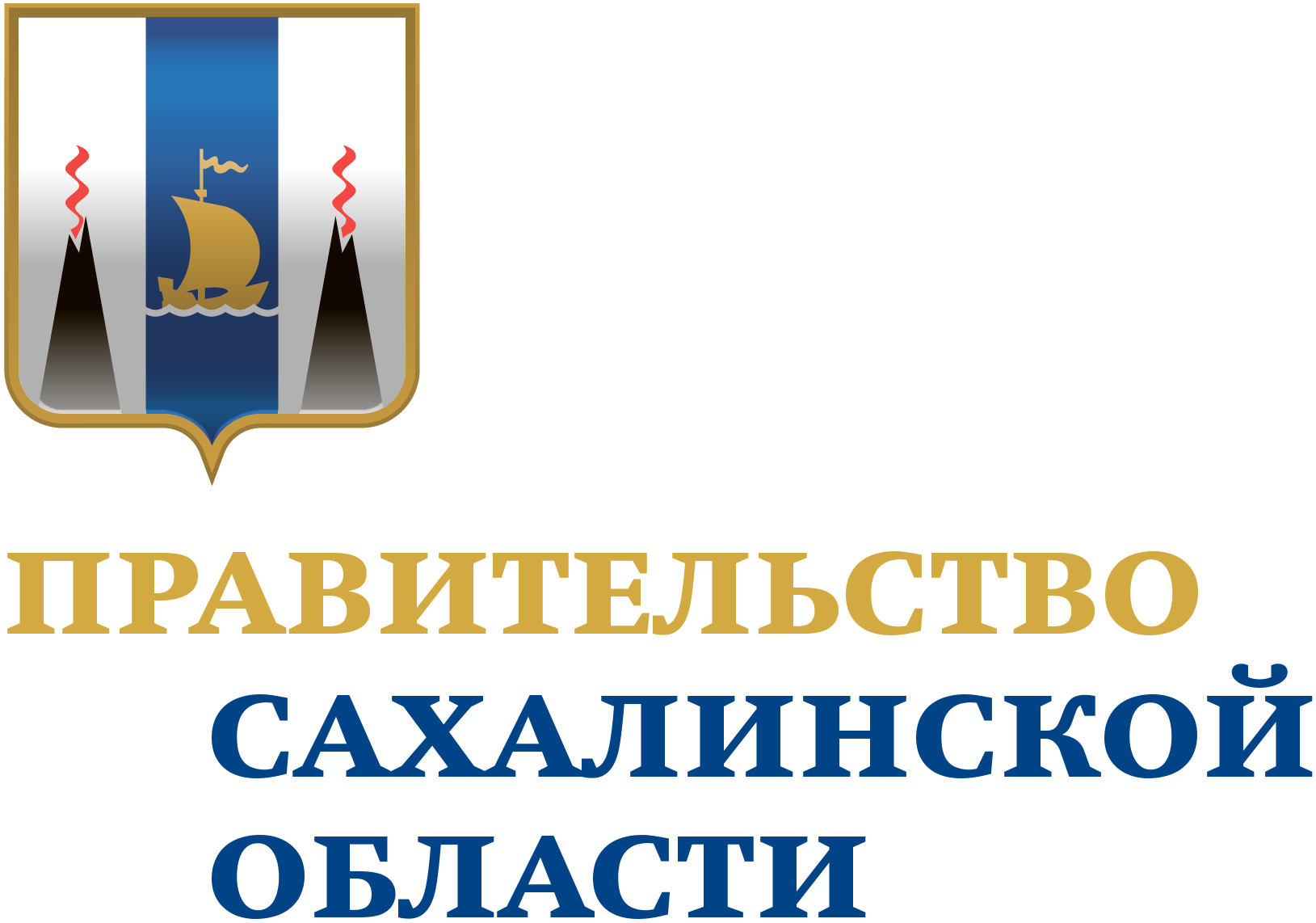 Отчетная презентация проекта повышения эффективности
Оптимизация процесса закупки товаров, работ и услуг для нужд ФГБОУ ВО «СахГУ»
ДОКЛАДЧИК:
Чернова Валерия Евгеньевна
Специалист проектного офиса

ОРГАНИЗАЦИЯ:
ФГБОУ ВО "СахГУ"
2024
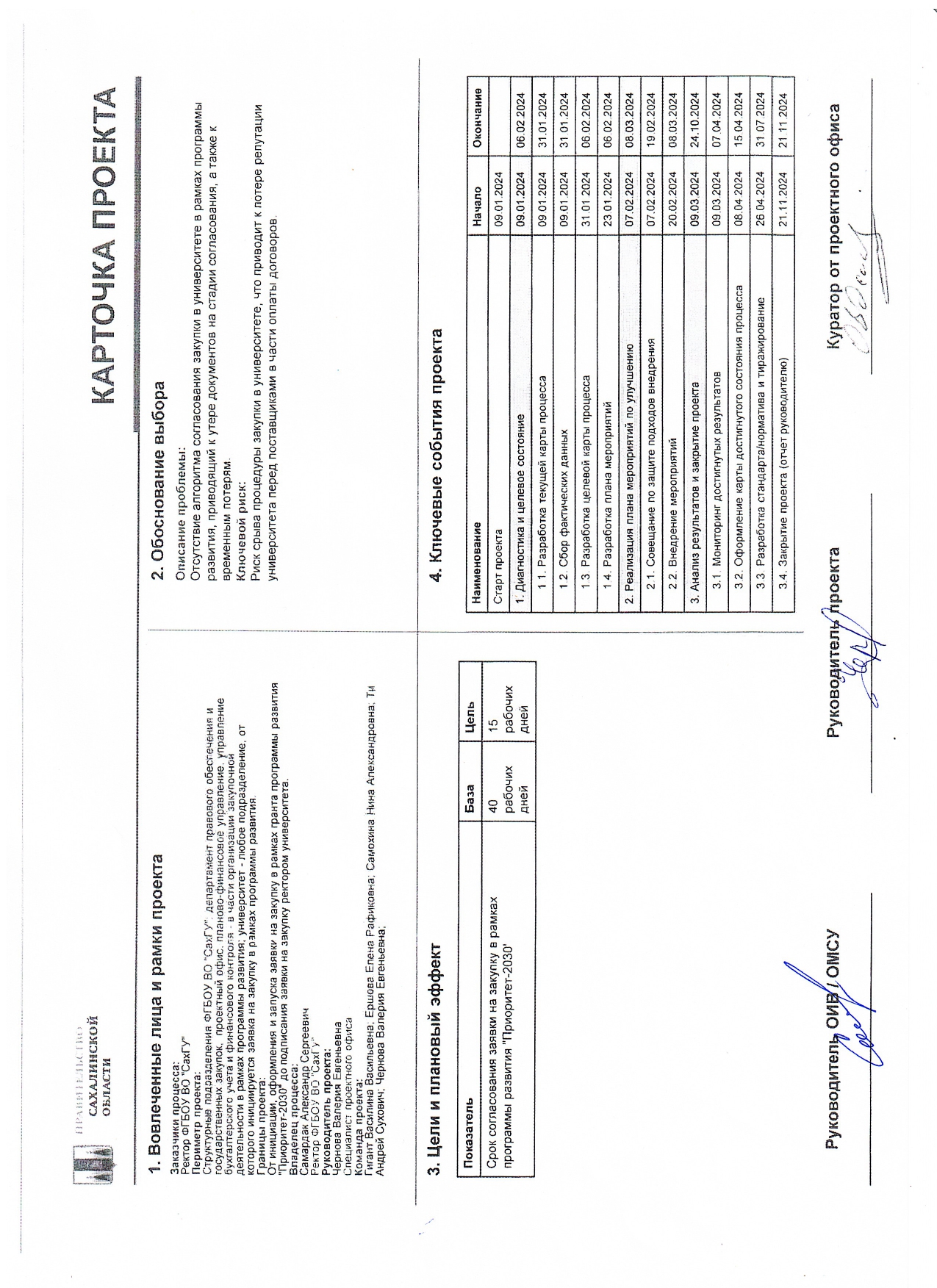 КАРТОЧКА ПРОЕКТА
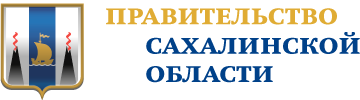 1. Вовлеченные лица и рамки проекта
2. Обоснование выбора
Заказчики процесса: 
Ректор ФГБОУ ВО "СахГУ"
Периметр проекта: 
Структурные подразделения ФГБОУ ВО "СахГУ": департамент правового обеспечения и государственных закупок,  проектный офис, планово-финансовое управление, управление бухгалтерского учета и финансового контроля - в части организации закупочной деятельности в рамках программы развития; университет - любое подразделение, от которого инициируется заявка на закупку в рамках программы развития.
Границы проекта: 
От инициации, оформления и запуска заявки на закупку в рамках гранта программы развития "Приоритет-2030" до подписания заявки на закупку ректором университета. 
Владелец процесса: 
Самардак Александр Сергеевич
Ректор ФГБОУ ВО "СахГУ"
Руководитель проекта: 
Чернова Валерия Евгеньевна
Специалист проектного офиса
Команда проекта: 
Гигант Василина Васильевна; Ершова Елена Рафиковна; Самохина Нина Александровна; Ти Андрей Сухович.
Описание проблемы: 
Отсутствие алгоритма согласования закупки в университете в рамках программы развития, приводящий к утере документов на стадии согласования, а также к временным потерям.
Ключевой риск: 
Риск срыва процедуры закупки в университете, что приводит к потере репутации университета перед поставщиками в части оплаты договоров.
4. Ключевые события проекта
3. Цели и плановый эффект
КАРТА ТЕКУЩЕГО СОСТОЯНИЯ ПРОЦЕССА
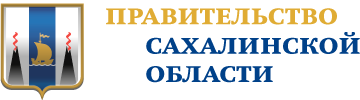 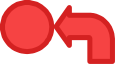 1
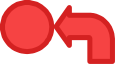 2
Время протекания процесса:
40 рб.дн

Проблемы:

1. Отсутствие утвержденной формы

2. Отсутствие точного перечня необходимых документов в рамках закупки

3. Отсутствие алгоритма подготовки документов

4. Отсутствие знаний у ответственного по корректному наименованию предмета закупки, учитывая особенности ведения учета в бюджетном учреждении

5. Отсутствие коммуникаций между ответственным и согласовантами

6. Потеря времени на передвижение между согласовантами

7. Утеря документов
Вход
1
3 рб.дн
2
2 рб.дн
3
3 рб.дн
Ответственный
Помощник ректора по финансовым вопросам
Руководитель проектного офиса, проректор
0 рб.дн
2 рб.дн
2 рб.дн
3 рб.дн
Определение ответственным лицом (ответственный) потребностей, что необходимо закупить в рамках программы развития. Инициация закупки товаров, работ, услуг.
Заполнение формы заявки на закупку на бумаге, сбор пакета документов.
Согласовывание заявки на наличие финансов для данной закупки.
Согласование заявки на закупку на целесообразность.
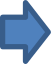 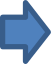 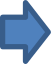 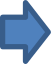 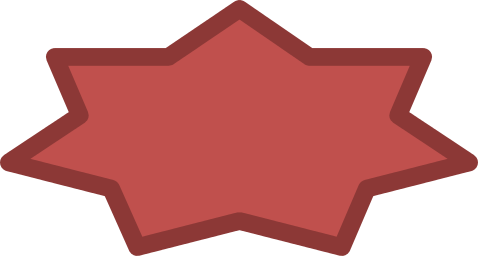 1,2,3
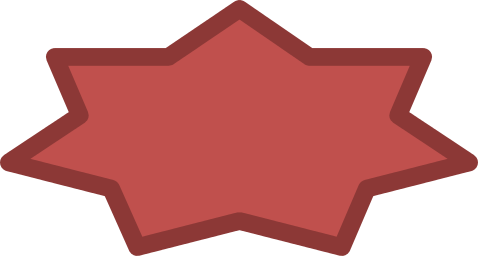 1,5,6
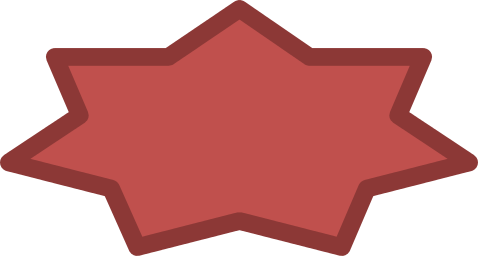 1,2,4,5,6
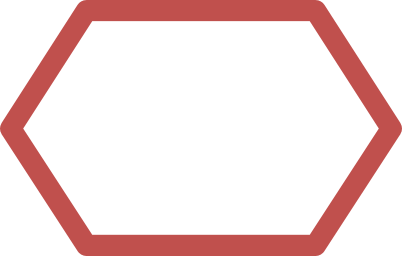 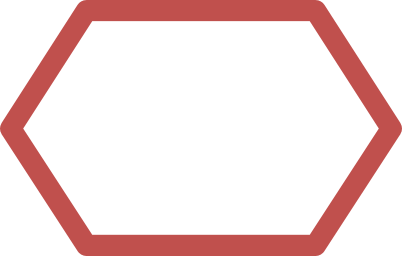 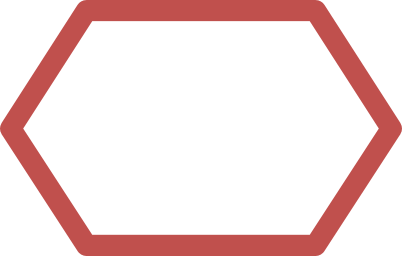 НЕТ
НЕТ
НЕТ
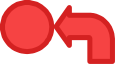 1
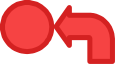 1
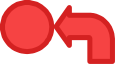 2
4
3 рб.дн
5
2 рб.дн
6
10 рб.дн
Выход
Начальник планово-финансового управления
Главный бухгалтер
Контрактная служба
4 рб.дн
1 рб.дн
5 рб.дн
Согласование заявки на корректность формулировки предмета закупки, наличие финансов для данной закупки.
Согласование заявки на корректность формулировки предмета закупки.
Прием заявки на закупку с пакетом документов: проверка на полноту и правильность заявки с документами
Окончание процесса: Заявка на закупку подписана ректором университета.
Легенда:
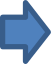 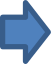 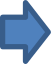 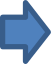 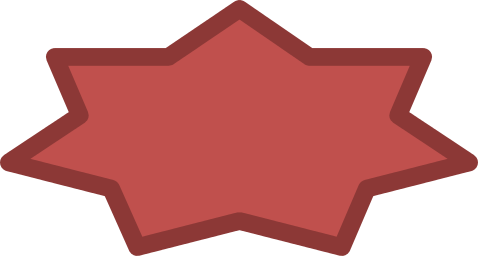 2
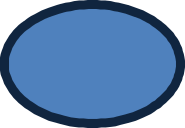 2
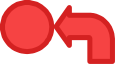 Решение
Возврат к предыдущему этапу
Проблема
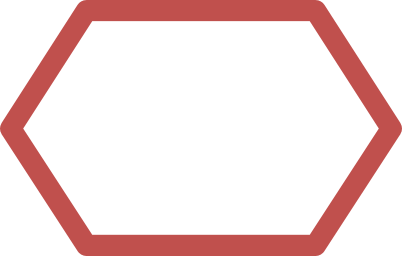 НЕТ
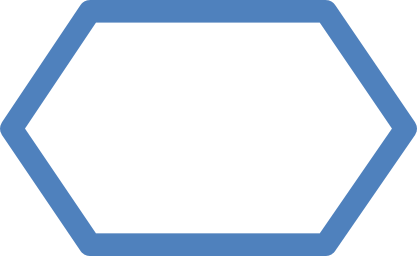 3 ч
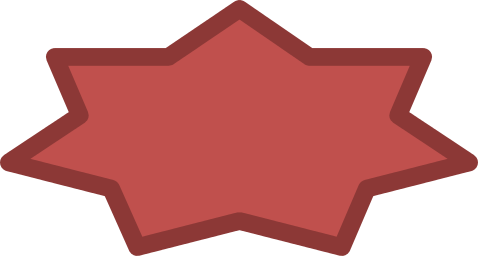 1,2,3,4,5,6,7
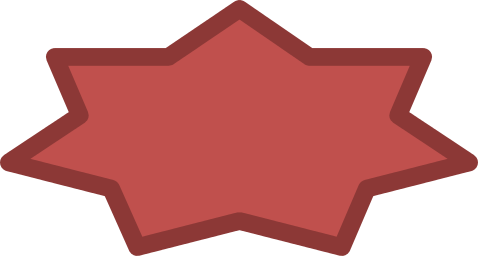 2,4,5,6
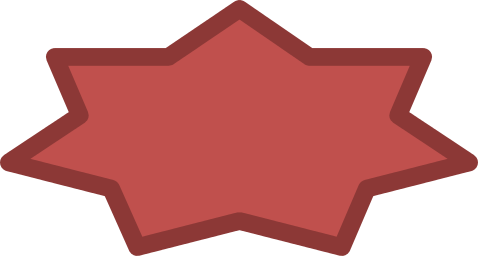 1,2,3,4,5,6,7
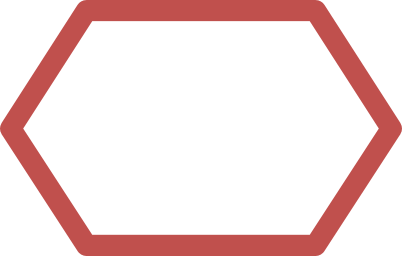 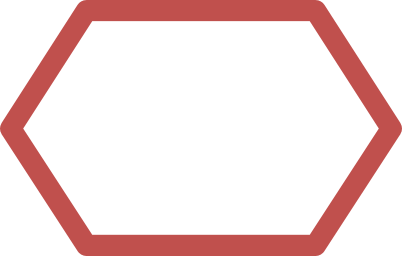 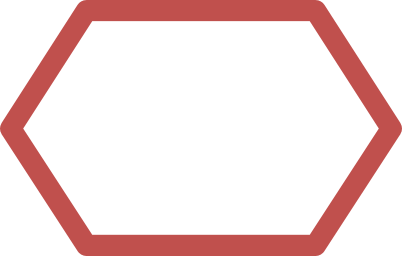 НЕТ
НЕТ
НЕТ
Длительность
по регламенту
Длительность
по регламенту
СБОР ФАКТИЧЕСКИХ ДАННЫХ ПРОЦЕССА
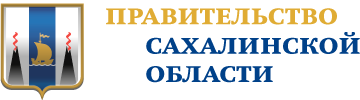 АНАЛИЗ И РЕШЕНИЕ ПРОБЛЕМ
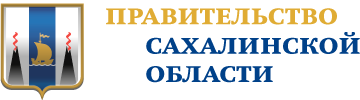 КАРТА ЦЕЛЕВОГО СОСТОЯНИЯ ПРОЦЕССА
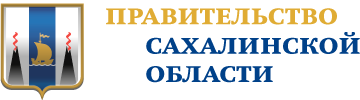 Время протекания процесса:
15 рб.дн

Предлагаемые решения:

1. Создать шаблон заявки с определенными требованиями, закрепленный в утвержденном нормативном локальном документе университета.

2. Выстроить процесс совместной работы контрактной службы, ПФУ, проектного офиса.

3. Утвердить сроки подготовки документов к заявке на закупку в соответствии с видами документов.

4. Выстроить процесс электронного согласования заявки с согласовантами.

5. Определить перечень должностных лиц для согласования.

6. Сделать проектный офис - единым окном по работе с документами.

7. Ознакомить с алгоритмом участников закупки в рамках программы развития.
Вход
1
1 рб.дн
2
2 рб.дн
3
2 рб.дн
Ответственное лицо
Проектный офис
Начальник планово-финансового управления
0 рб.дн
1 рб.дн
0 рб.дн
1 рб.дн
Определение ответственным лицом потребностей, что необходимо закупить в рамках программы развития. Инициация закупки товаров, работ, услуг.
Заполнение формы заявки на закупку, сбор пакета документов.
Электронное согласовывание заявки на наличие финансов, целесообразность, аффилированность контрагентов.
Электронное согласование заявки на корректность формулировки предмета закупки, наличие финансов для данной закупки.
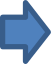 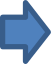 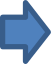 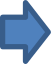 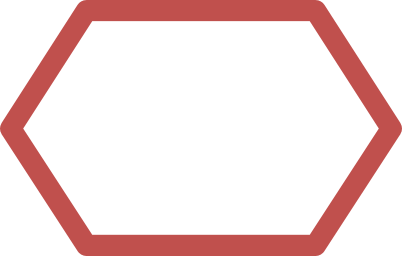 1,2,3,8
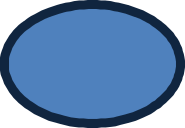 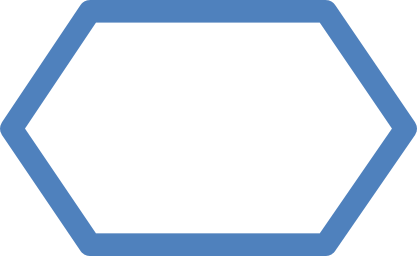 1,2,3,4,5,6,7
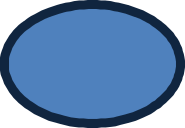 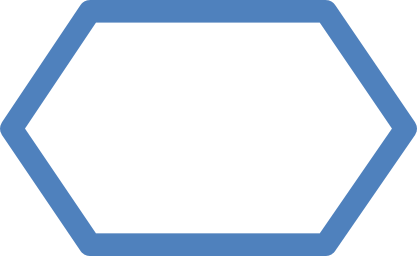 1,2,3,4,5,6,7
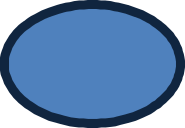 НЕТ
3 рб.дн
3 рб.дн
4
5 рб.дн
Выход
Контрактная служба
3 рб.дн
Прием заявки на закупку с пакетом документов: проверка на полноту и правильность заявки с документами.
Окончание процесса: Заявка на закупку подписана ректором университета.
Легенда:
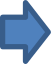 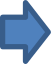 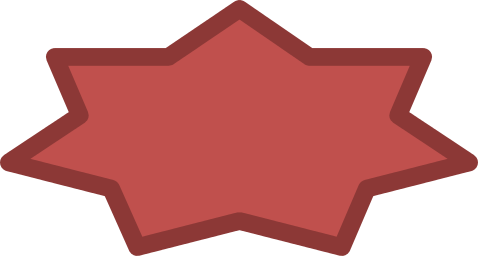 2
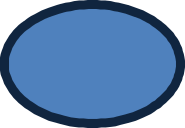 2
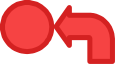 Решение
Возврат к предыдущему этапу
Проблема
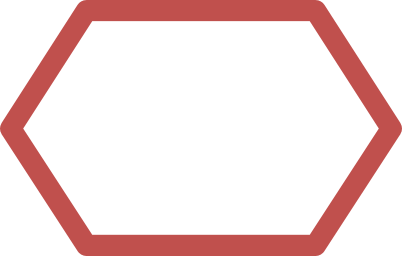 НЕТ
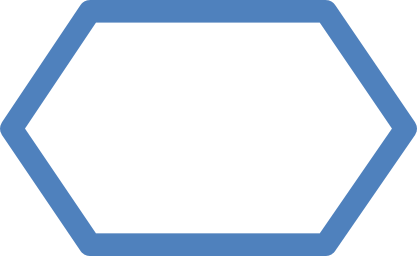 3 ч
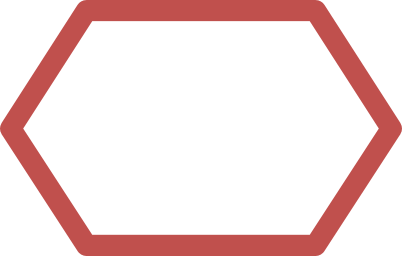 1,2,3,4,5,6,7
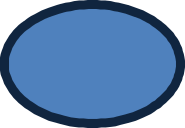 НЕТ
Длительность
по регламенту
Длительность
по регламенту
ПЛАН МЕРОПРИЯТИЙ
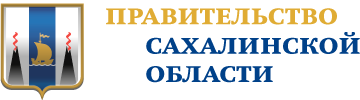 МОНИТОРИНГ ДОСТИГНУТЫХ РЕЗУЛЬТАТОВ
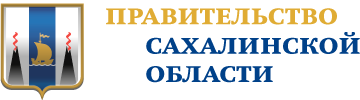 КАРТА ДОСТИГНУТОГО СОСТОЯНИЯ ПРОЦЕССА
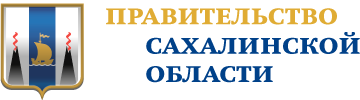 Время протекания процесса:
13 рб.дн

Решения:

1. Создать шаблон заявки на закупку с определенными требованиями, закрепленный в утвержденном локальном документе университета.

2. Выстроить процесс совместной работы контрактной службы, ПФУ, проектного офиса.

3. Утвердить сроки подготовки документов к заявке на закупку в соответствии с видами документов.

4. Выстроить процесс электронного согласования заявки с согласовантами.

5. Определить перечень должностных лиц для согласования.

6. Сделать проектный офис - единым окном по работе с документами.

7. Ознакомить с алгоритмом участников закупки в рамках программы развития.
Вход
1
1 рб.дн
2
2 рб.дн
3
2 рб.дн
Ответственное лицо
Проектный офис
Начальник планово-финансового управления
0 рб.дн
1 рб.дн
0 рб.дн
0 рб.дн
Определение ответственным лицом потребностей, что необходимо закупить в рамках программы развития. Инициация закупки товаров, работ, услуг.
Заполнение формы заявки на закупку, сбор пакета документов.
Электронное согласовывание заявки на наличие финансов, целесообразность, аффилированность контрагентов.
Электронное согласование заявки на корректность формулировки предмета закупки, наличие финансов для данной закупки.
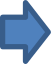 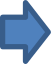 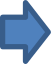 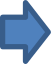 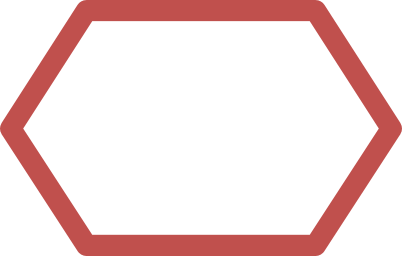 1,2,3,8
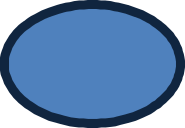 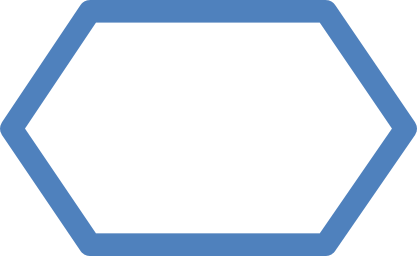 1,2,3,4,5,7
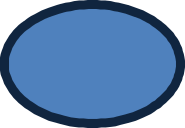 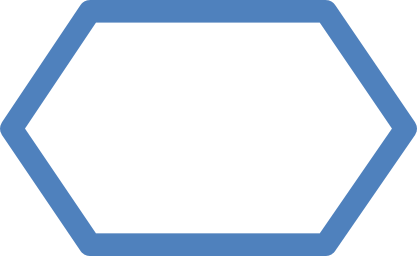 1,2,3,4,5,7
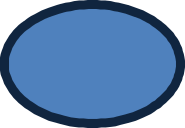 НЕТ
3 рб.дн
3 рб.дн
4
5 рб.дн
Выход
Контрактная служба
2 рб.дн
Прием заявки на закупку с пакетом документов: проверка на полноту и правильность заявки с документами.
Окончание процесса: Заявка на закупку подписана ректором университета.
Легенда:
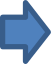 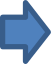 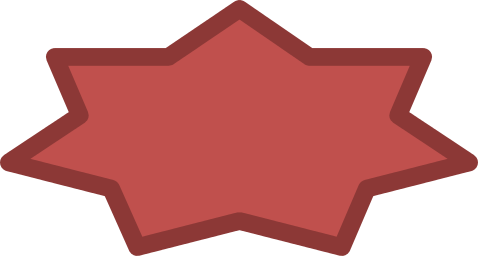 2
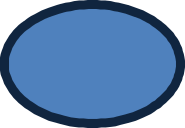 2
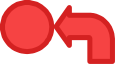 Решение
Возврат к предыдущему этапу
Проблема
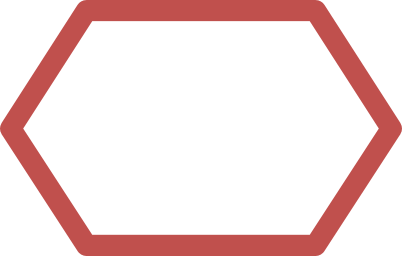 НЕТ
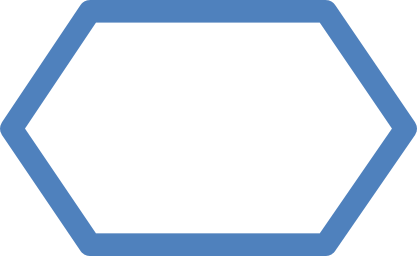 3 ч
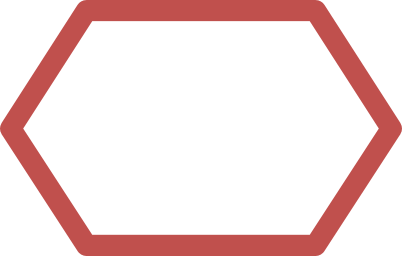 1,2,3,4,5,6,7
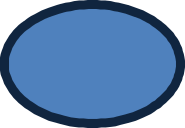 НЕТ
Длительность
по регламенту
Длительность
по регламенту
РЕЗУЛЬТАТЫ ПРОЕКТА
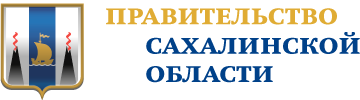 Решение: 
Закрыть проект


Комментарии к решению:
ПРИЛОЖЕНИЯ
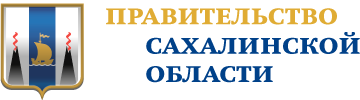 ПРИЛОЖЕНИЯ
ПРИЛОЖЕНИЯ - КОМАНДА ПРОЕКТА
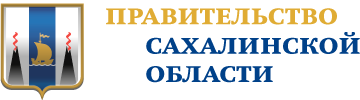 ВЛАДЕЛЕЦ ПРОЦЕССА
РУКОВОДИТЕЛЬ ПРОЕКТА
Самардак Александр Сергеевич
Ректор ФГБОУ ВО "СахГУ"
Чернова Валерия Евгеньевна
Специалист проектного офиса
КОМАНДА ПРОЕКТА
Гигант Василина Васильевна
Ведущий специалист планового отдела ПФУ
Ершова Елена Рафиковна
Руководитель контрактной службы
Самохина Нина Александровна
Главный специалист контрактной службы
Ти Андрей Сухович
Ведущий экономист экономического отдела ПФУ
КАРТА ТЕКУЩЕГО СОСТОЯНИЯ ПРОЦЕССА
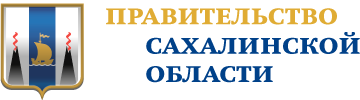 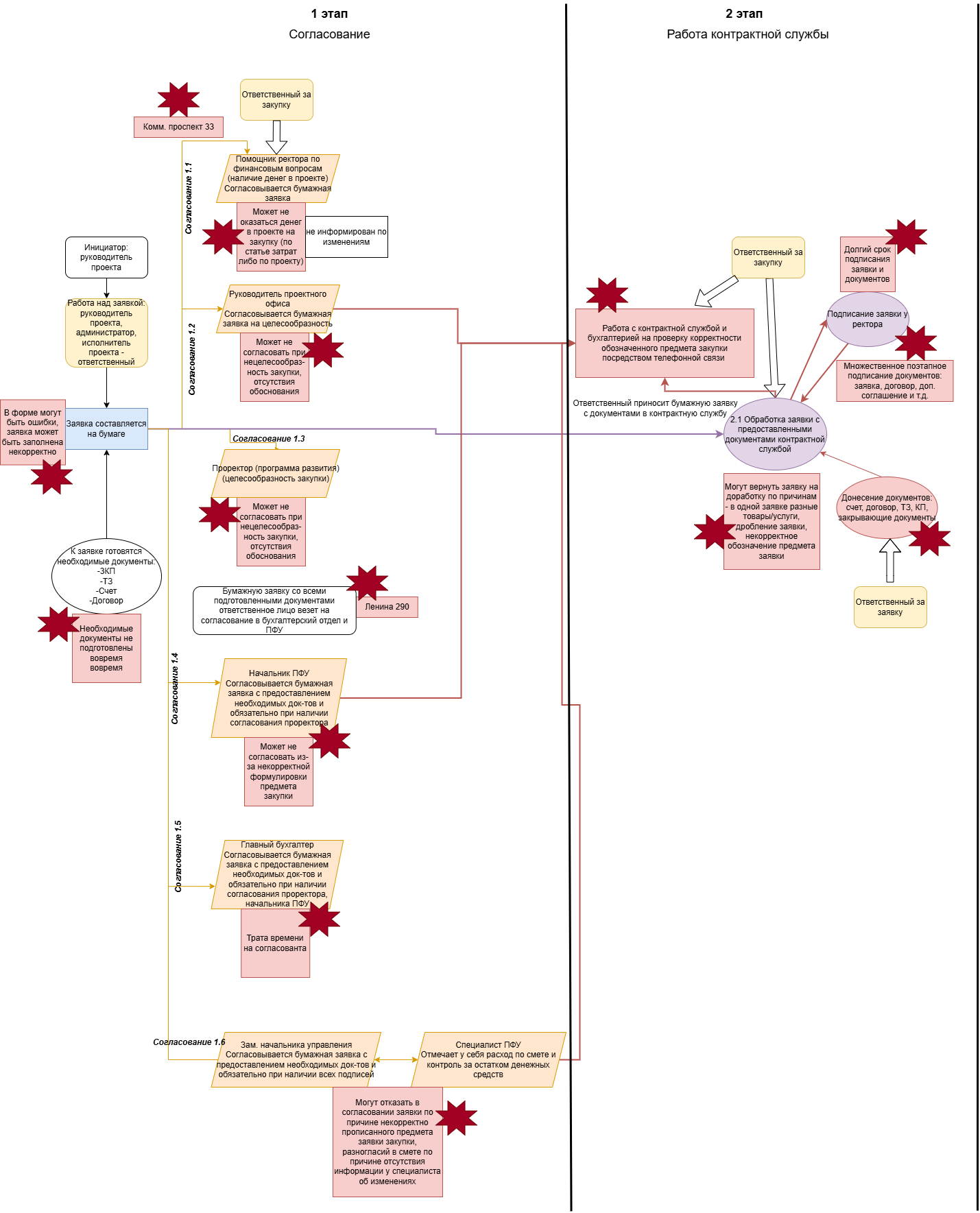 КАРТА ЦЕЛЕВОГО СОСТОЯНИЯ ПРОЦЕССА
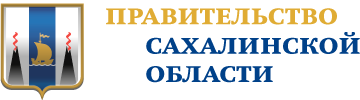 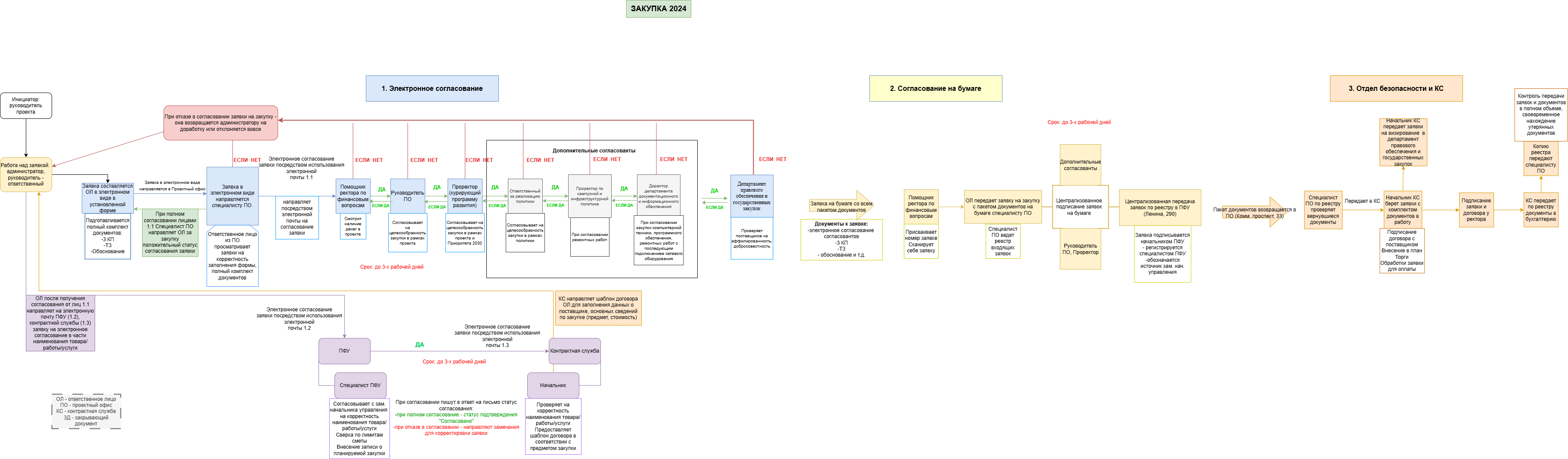 ПРИЛОЖЕНИЯ - ЭФФЕКТ ОТ МЕРОПРИЯТИЙ
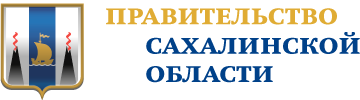 ПРИЛОЖЕНИЯ - ЭФФЕКТ ОТ ВНЕДРЕНИЯ 1 / 7
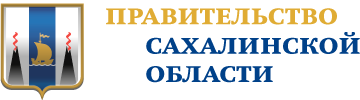 Наименование мероприятия:
Создать шаблон заявки с определенными требованиями, закрепленный в утвержденном нормативном локальном документе университета.

Эффект от мероприятия:
Разработана и утверждена форма для заявки на закупку в рамках программы развития.
БЫЛО:
СТАЛО:
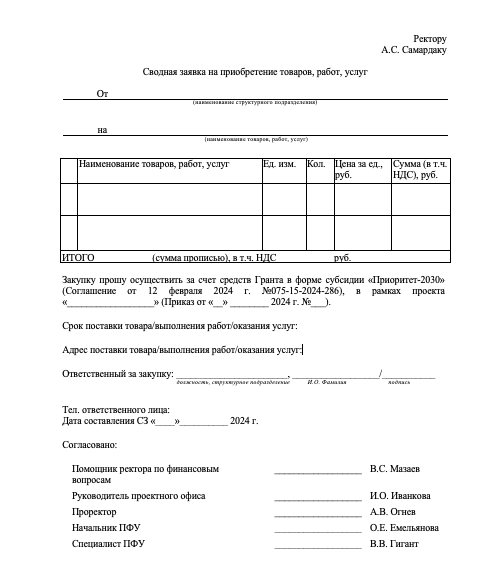 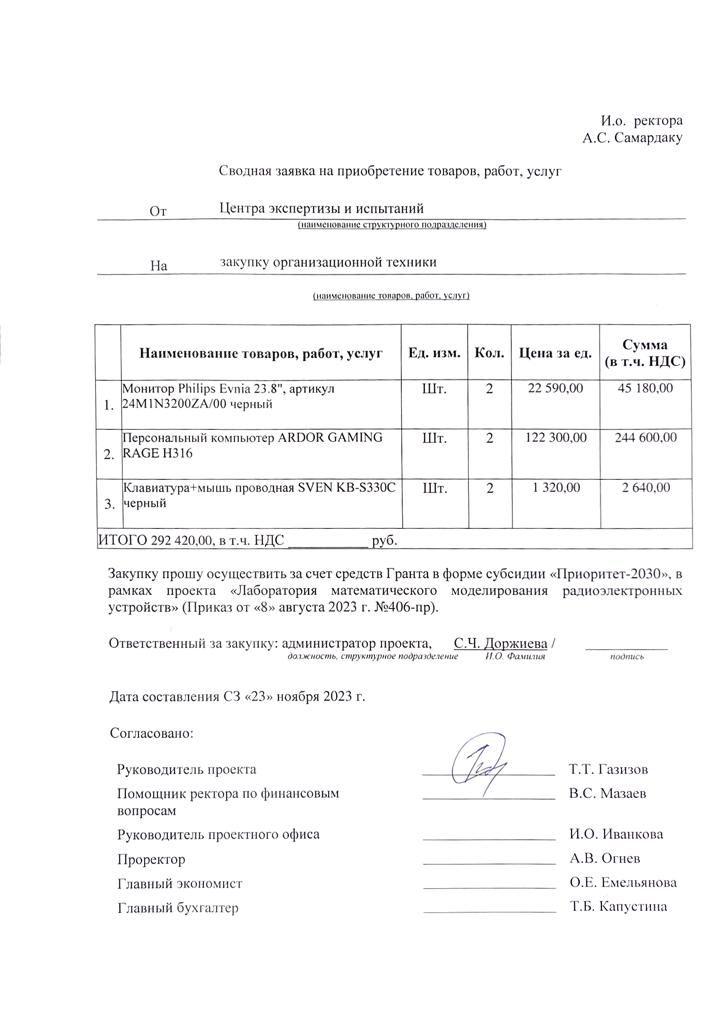 ПРИЛОЖЕНИЯ - ЭФФЕКТ ОТ ВНЕДРЕНИЯ 2 / 7
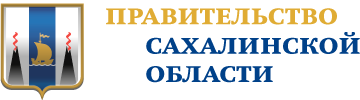 Наименование мероприятия:
Выстроить процесс совместной работы контрактной службы, ПФУ, проектного офиса.

Эффект от мероприятия:
Выстроен процесс работы между подразделениями.
СТАЛО:
Запрос от инициатора
Проектный офис определяет направление запроса
Отработка запроса с контрактной службой
Отработка запроса с ПФУ, материальным отделом и иными подразделениями, работающими в части решения бухгалтерских вопросов
Проектный офис аккумулирует ответ на запрос
Инициатор получает ответ на запрос
ПРИЛОЖЕНИЯ - ЭФФЕКТ ОТ ВНЕДРЕНИЯ 3 / 7
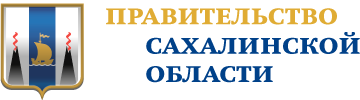 Наименование мероприятия:
Утвердить сроки подготовки документов к заявке на закупку в соответствии с видами документов.

Эффект от мероприятия:
Сроки определены и утверждены.
СТАЛО:
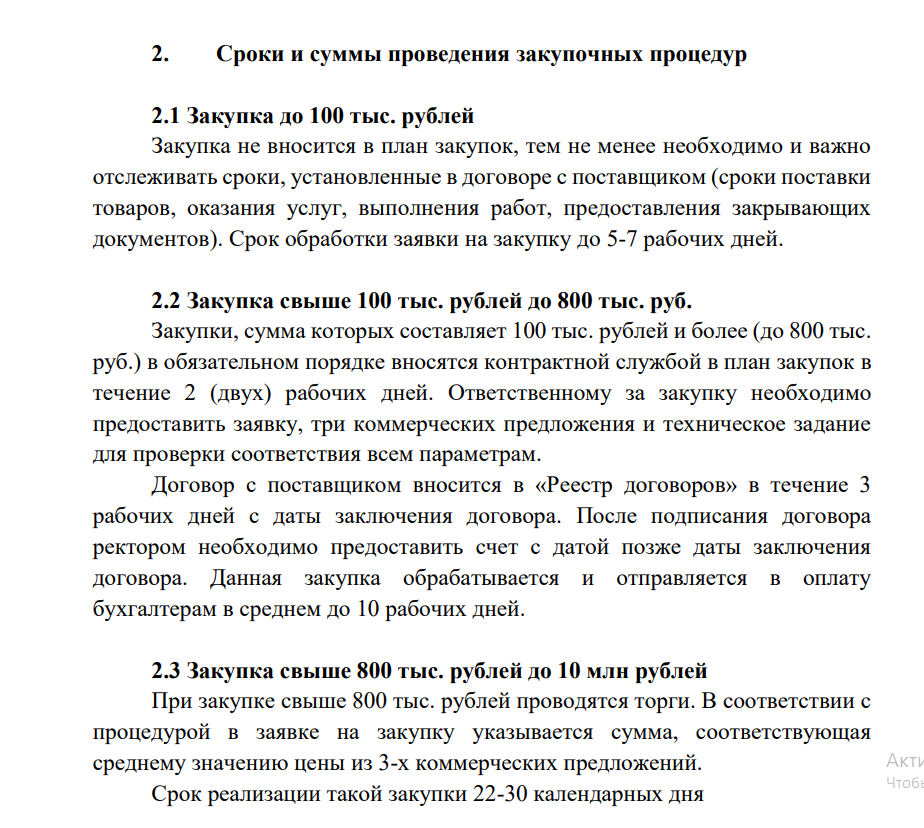 ПРИЛОЖЕНИЯ - ЭФФЕКТ ОТ ВНЕДРЕНИЯ 4 / 7
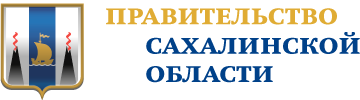 Наименование мероприятия:
Выстроить процесс электронного согласования заявки с согласовантами.

Эффект от мероприятия:
Создан процесс электронного согласования.
СТАЛО:
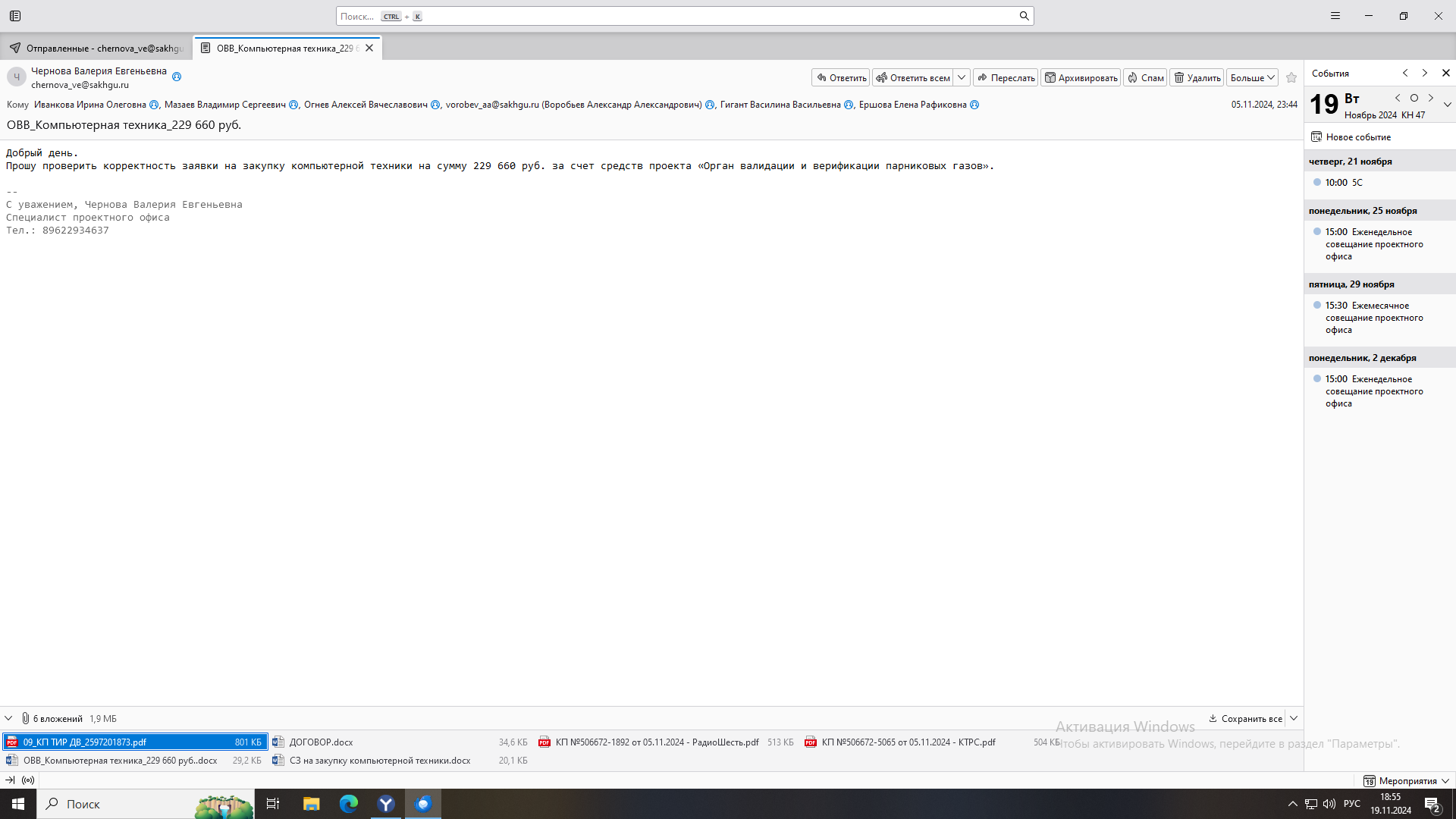 ПРИЛОЖЕНИЯ - ЭФФЕКТ ОТ ВНЕДРЕНИЯ 5 / 7
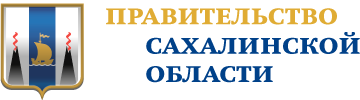 Наименование мероприятия:
Определить перечень должностных лиц для согласования.

Эффект от мероприятия:
Сокращены сроки согласования.
СТАЛО:
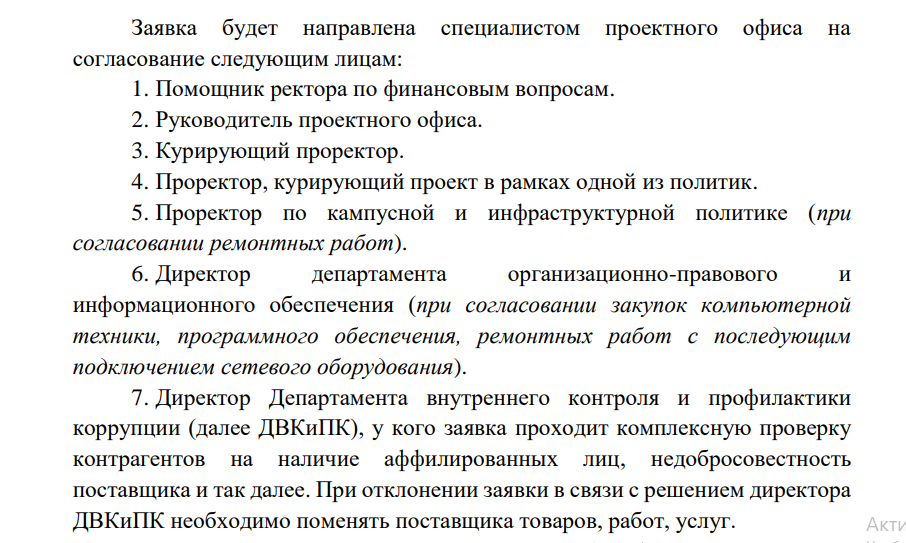 ПРИЛОЖЕНИЯ - ЭФФЕКТ ОТ ВНЕДРЕНИЯ 6 / 7
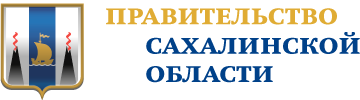 Наименование мероприятия:
Сделать проектный офис - единым окном по работе с документами.

Эффект от мероприятия:
Сокращен риск утери документов.
СТАЛО:
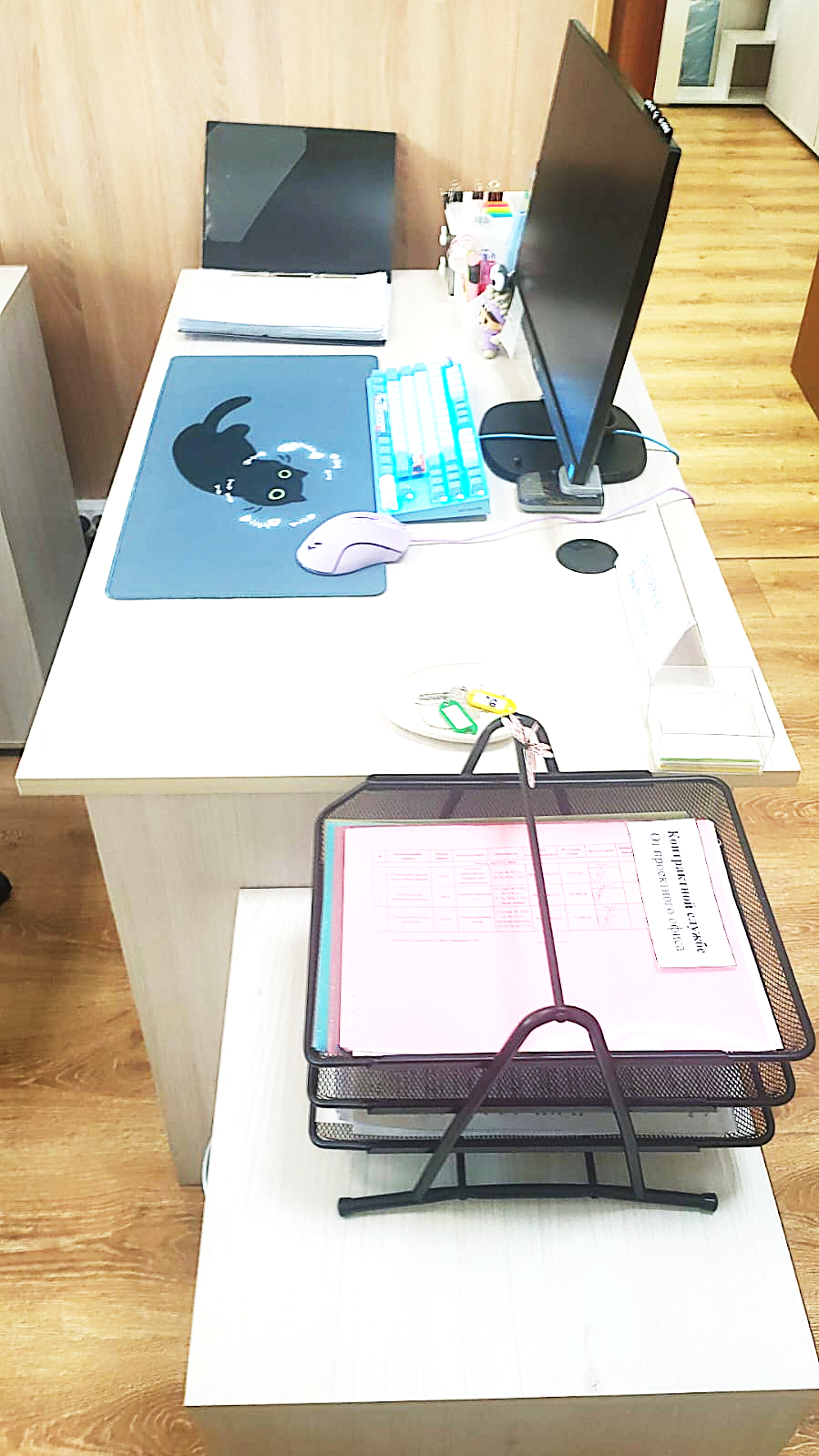 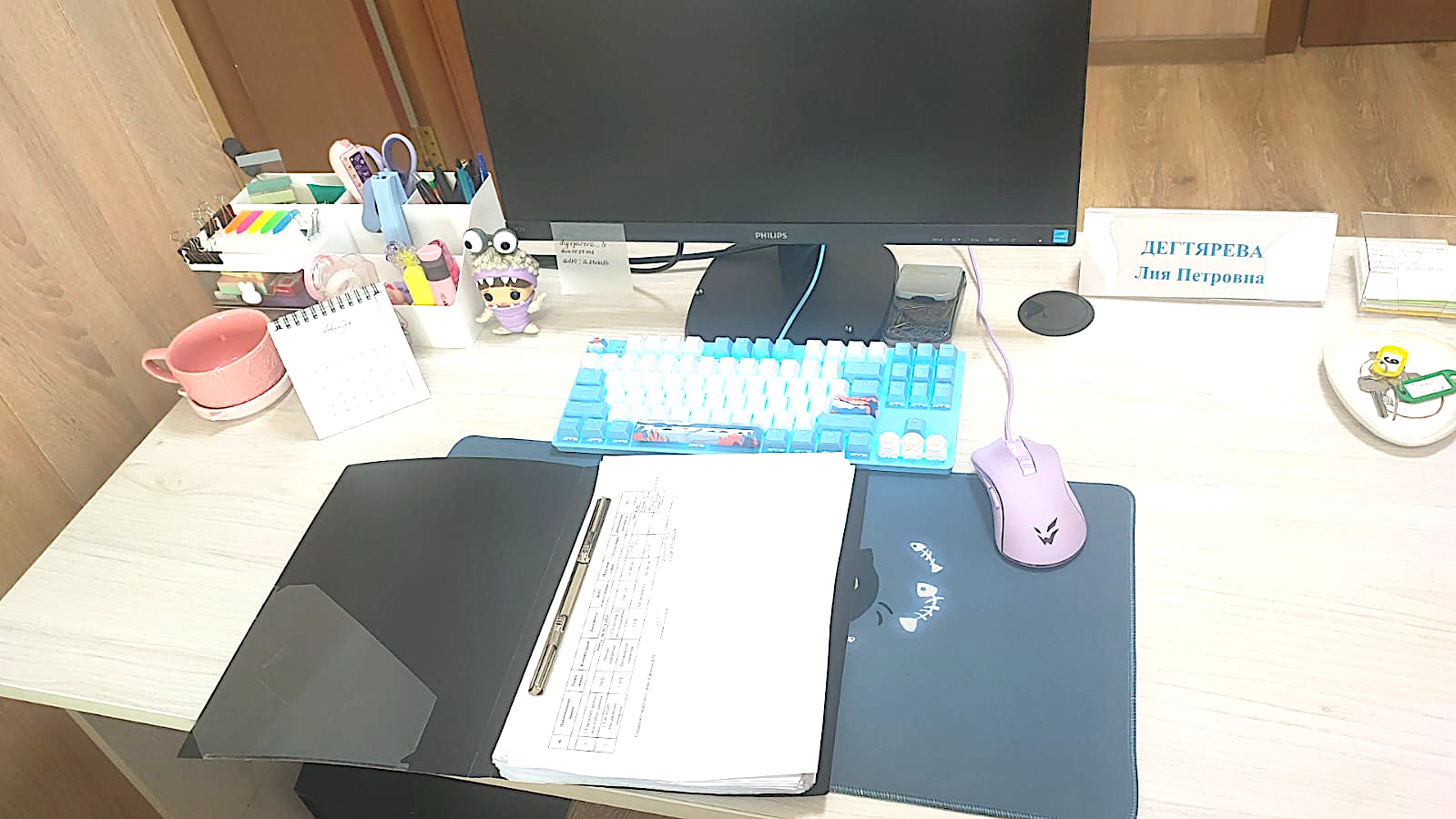 ПРИЛОЖЕНИЯ - ЭФФЕКТ ОТ ВНЕДРЕНИЯ 7 / 7
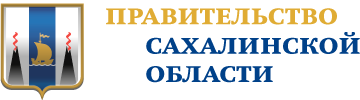 Наименование мероприятия:
Ознакомить с алгоритмом участников закупки в рамках программы развития.

Эффект от мероприятия:
Сокращены сроки.
СТАЛО:
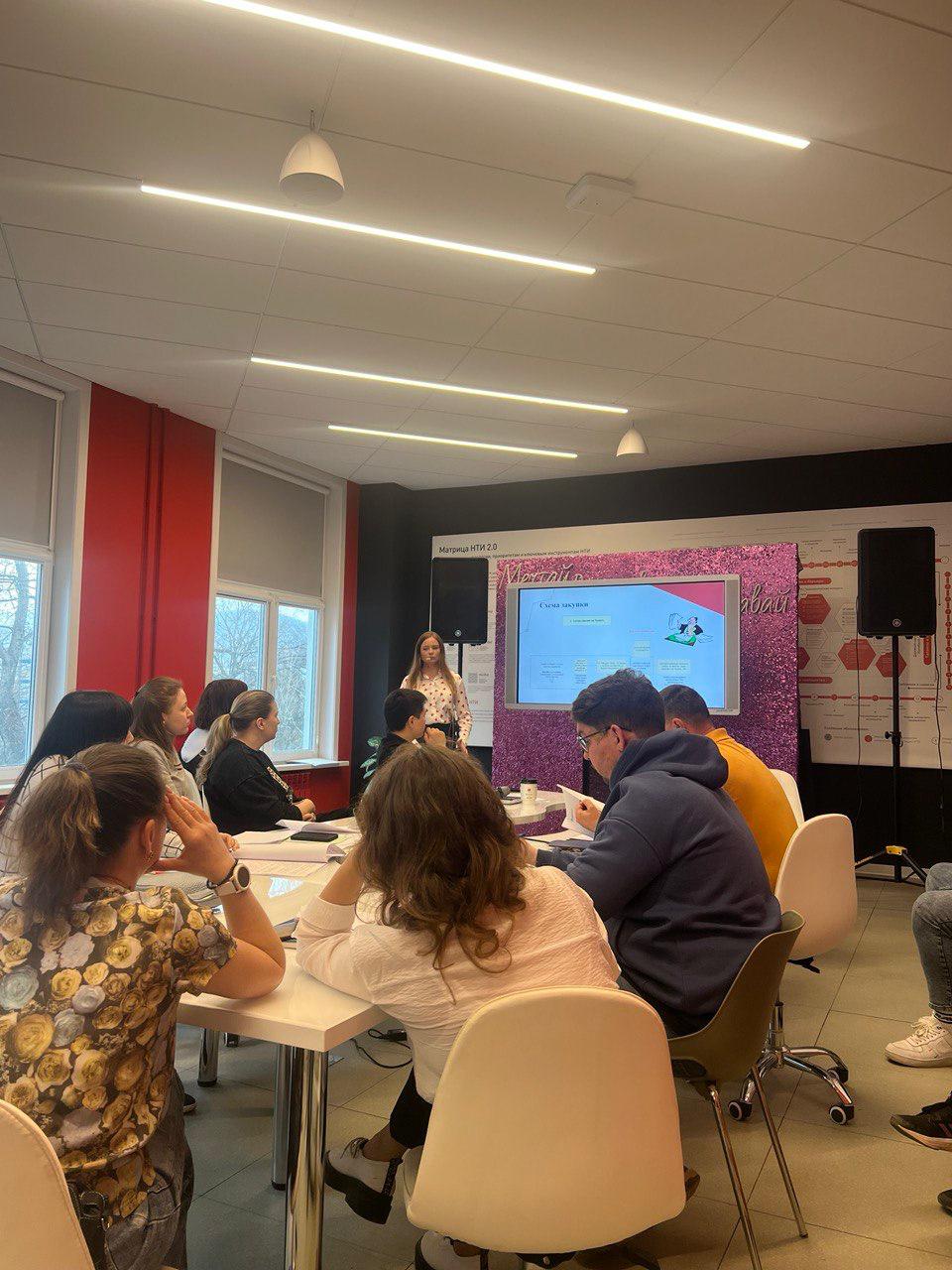 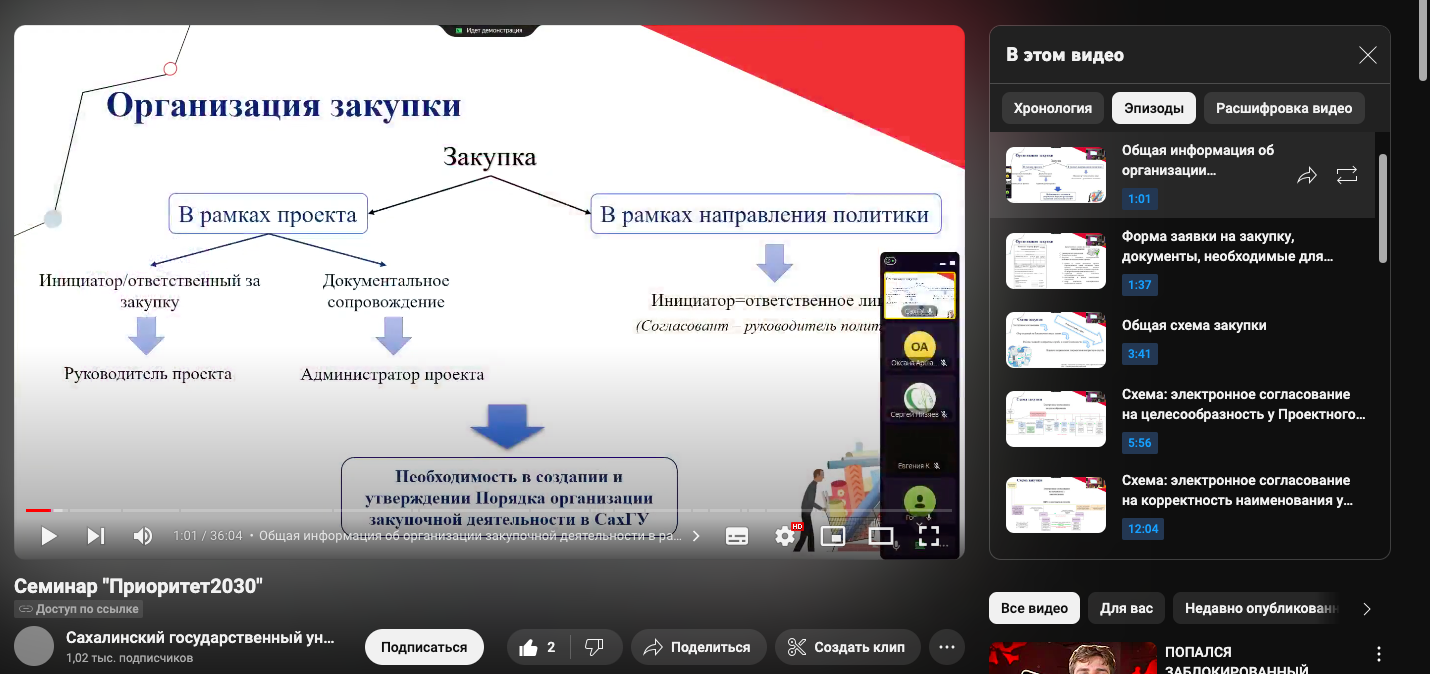 ПРИЛОЖЕНИЯ - СТАНДАРТЫ И НОРМАТИВЫ
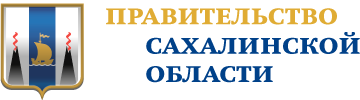 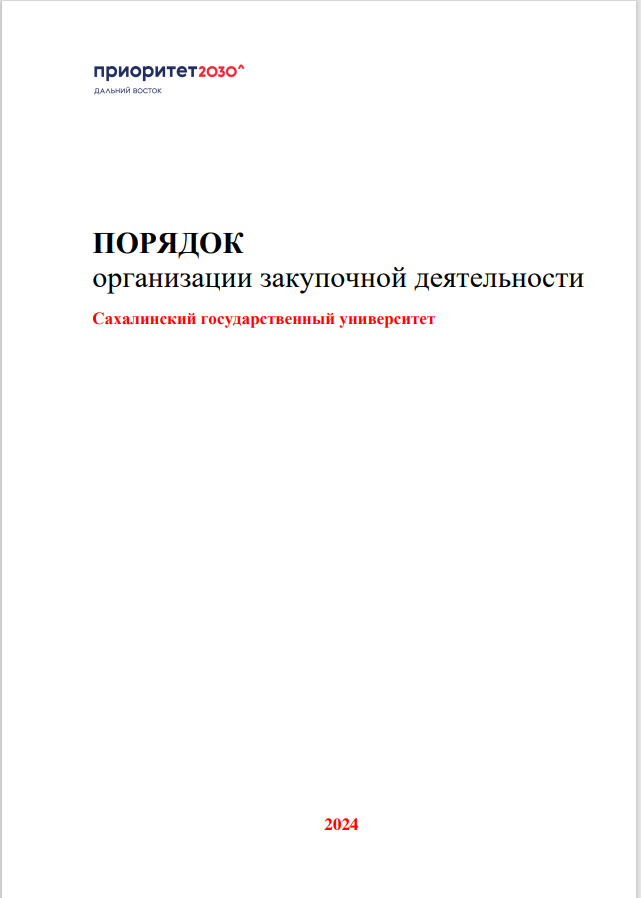 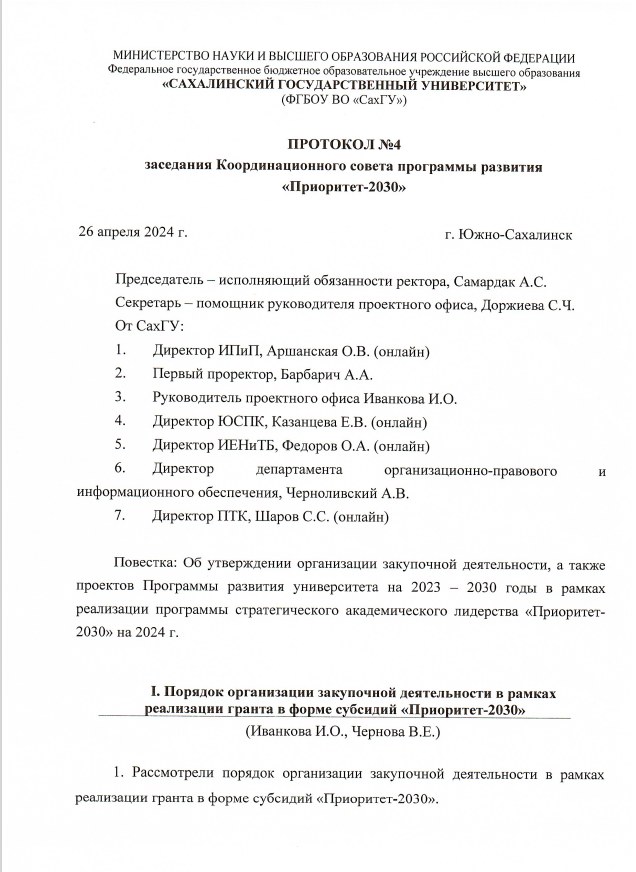